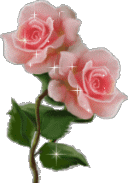 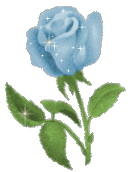 TOÁN
Ôn tập về số thập phân (tiếp theo)
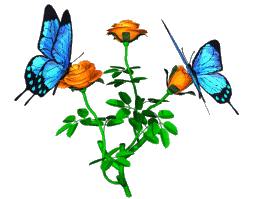 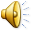 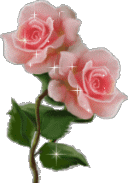 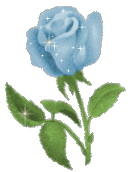 TOÁN
KHỞI ĐỘNG
Câu 1: Đọc các số thập phân  sau: 67,432 ;  98,45 ;   7,9123
Câu 2: Nêu giá trị của chữ số 7 trong các số thập phân  sau: 56,472
TOÁN
Ôn tập về số thập phân (tiếp theo)
Bài 1:
Viết các số sau dưới dạng phân số thập phân:
0,3; 0,72; 1,5; 9,347
a)
0,3 =		    0,72 =	          	1,5 =		        9,347 =
Bài 2:
a) Viết số thập phân dưới dạng tỉ số phần trăm:
875 %
35%
0,5 =		      8,75  =
50%
0,35 =
b) Viết tỉ số phần trăm dưới dạng số thập phân:
5% =		  625% =
0,05
6,25
45% =
0,45
= 0,45
45% =
625% =
5% =
= 6,25
= 0,05
Bài 3:
Viết các số đo sau dưới dạng số thập phân:
a)
0,5 giờ
0,75 giờ
0,25 phút
0,3 km
0,4 kg
3,5 km
b)
Bài 4:
Viết các số sau theo thứ tự từ bé đến lớn:
a) 4,5   ;   4,23   ;   4,505   ;   4,203
Thứ tự viết là:
4,203;
4,5 ;
4,505
4,23;
b)  72,1  ;   69,8  ;   71,2  ;   69,78
69,78 ;
69,8 ;
71,2 ;
72,1
Thứ tự viết là:
Tìm một số thập phân thích hợp để viết vào chỗ chấm sao cho:
Bài 5:
0,19
0,11
0,1
0,199999
0,2
<  ……… . <
0,11; 0,12; 0,13…….0,19
0,101; 0,102; 0,103…….0,109
0,111; 0,122; 0,133…….0,149;
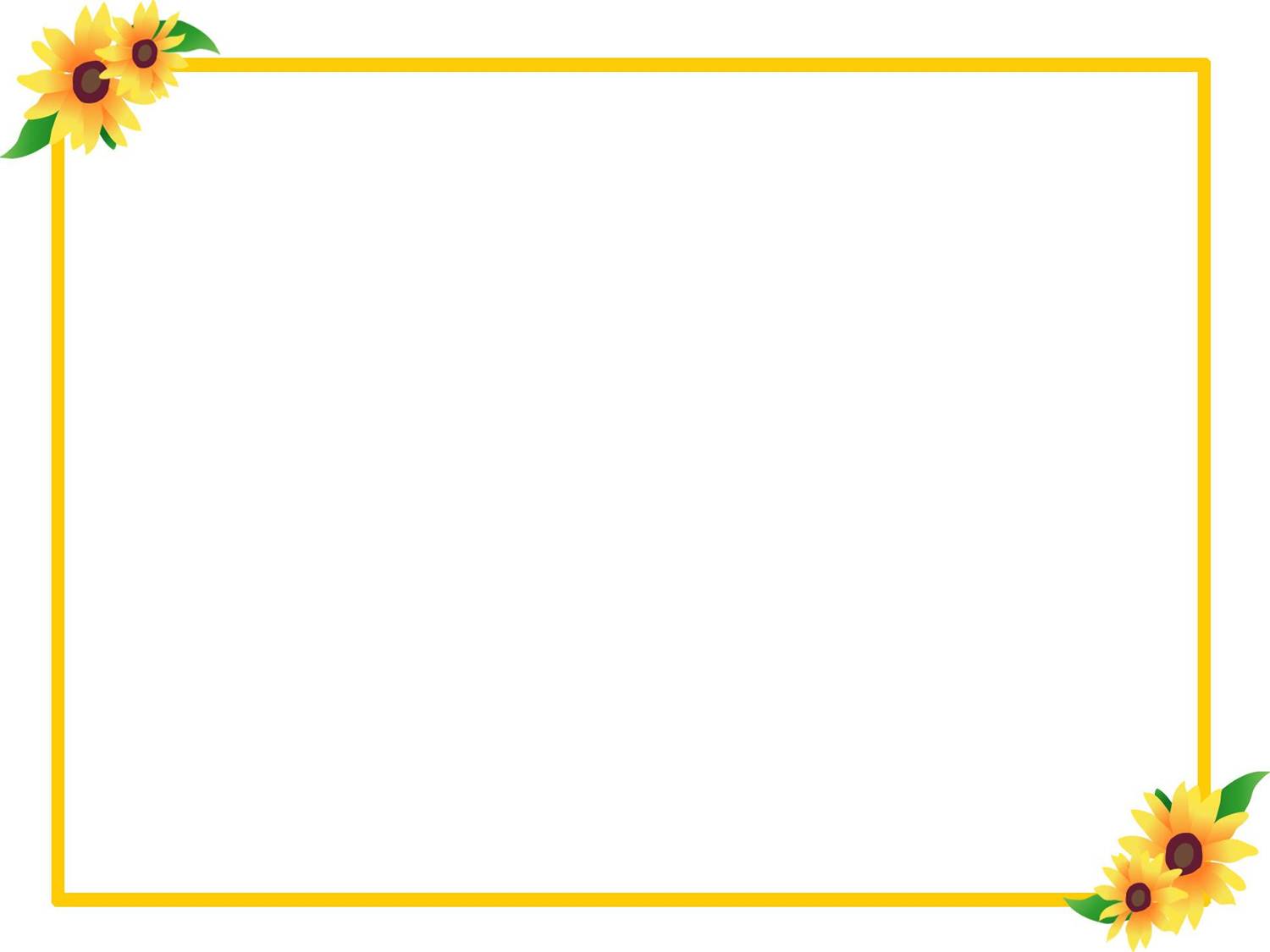 Dặn dò:
Chuẩn bị bài sau: 
   Ôn tập về đo độ dài và đo khối lượng 
( SGK Toán - trang 152)
Ôn tập về số thập phân (tiếp theo)
Chuẩn bị bài sau: 
   Ôn tập về đo độ dài và đo khối lượng ( SGK Toán - trang 152)
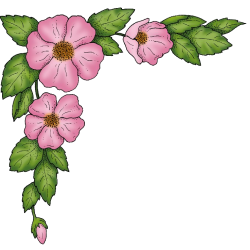 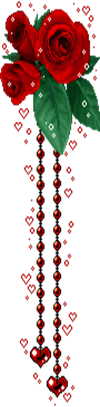 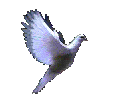 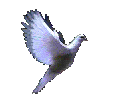 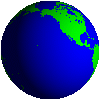 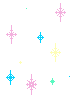 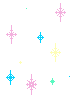 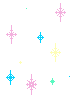 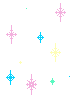 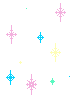 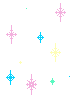 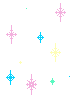 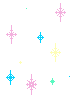 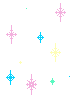 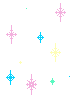 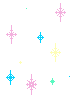 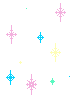 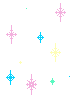 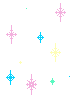 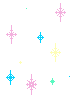 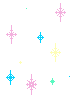 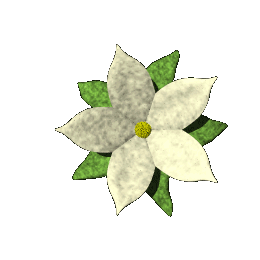 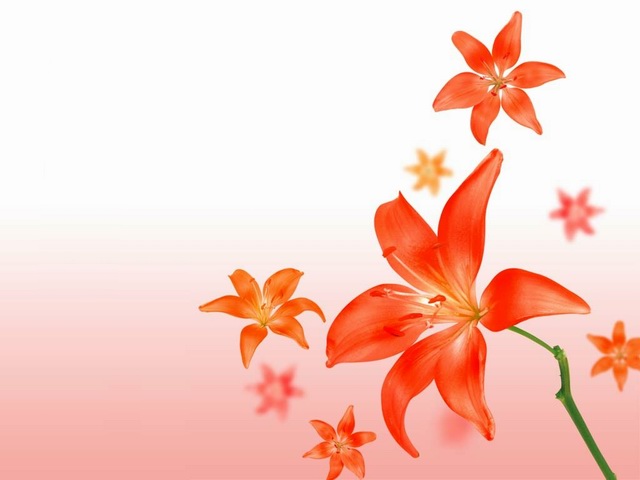 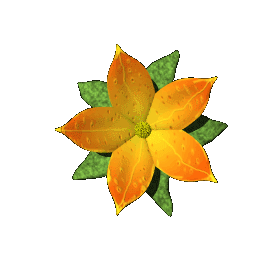 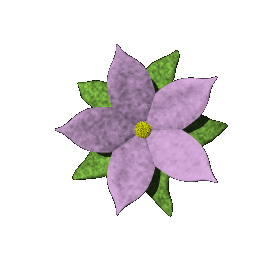 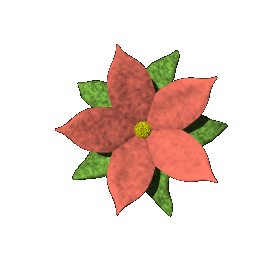 Tiết học kết thúc
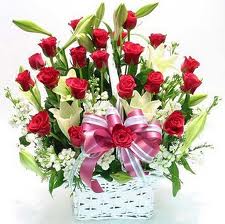 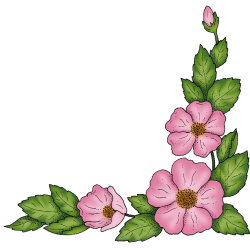 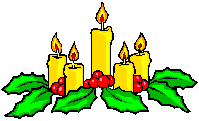